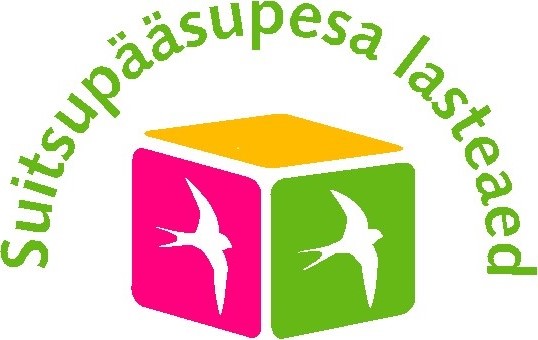 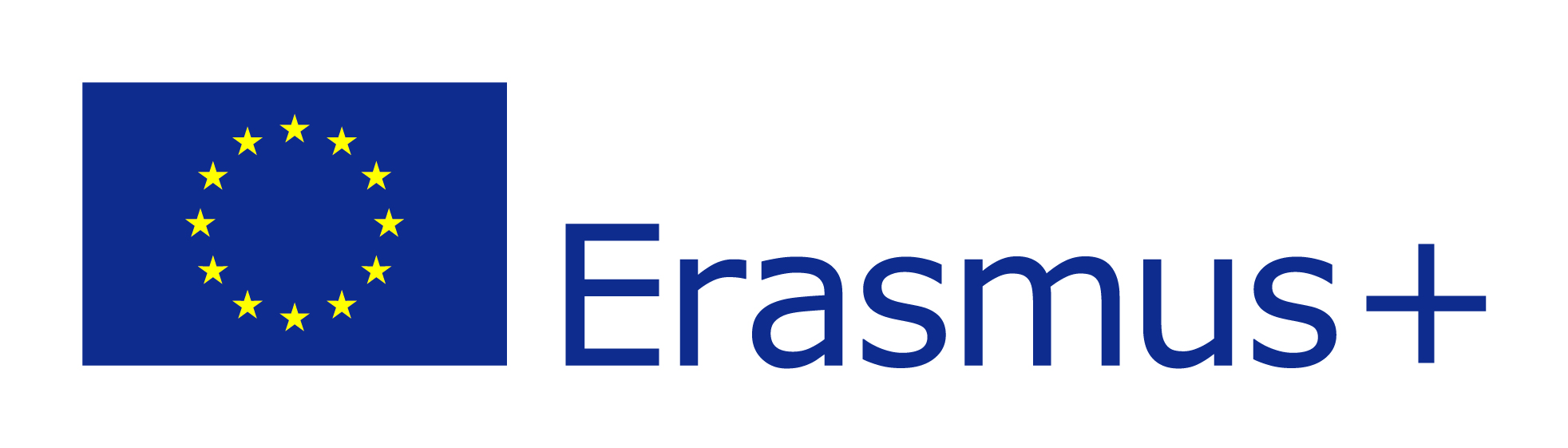 Presentation about activities
Seminar in Italy, Battipaglia 
14.03 – 16.03.2016
Erasmus+ project 2015 – 2018 “Every child is special”
1. Good mate rules
2. Differences week
1. day: on the first day we handled story “Ugly duckling”. In all classrooms we listened the story. We talked about values as tolerance and careing. Also we talked about people differences and being different.
2. day: we continued with story “Ugly ducling” activities. Children watched board theatre, puppet theatre and children organized themselves puppet theatre and prepared craft about the story. 
On that day all children baked “friendship cookies”. On the last day of week all children gave their cookie to a new friend.
3 day: was “A game day”. All children gathered to the hall where we played together games about cooperation and trust. Children had opportunity to find themselves new friends. 
All children received a medallion of tolerance.
4  day: teachers performed to children with drama play about story “Ugly duckling”.
5 day: on Friday we ended the “Differences week”. Children watched cartoons about tolerance. Children shared their friendship cookies. 
On that day was very special that all children and teachers came to kindergarten looking different than usually. Everybody were very different but also very special.